Fig. 2: Desired organizational school-health support structure.
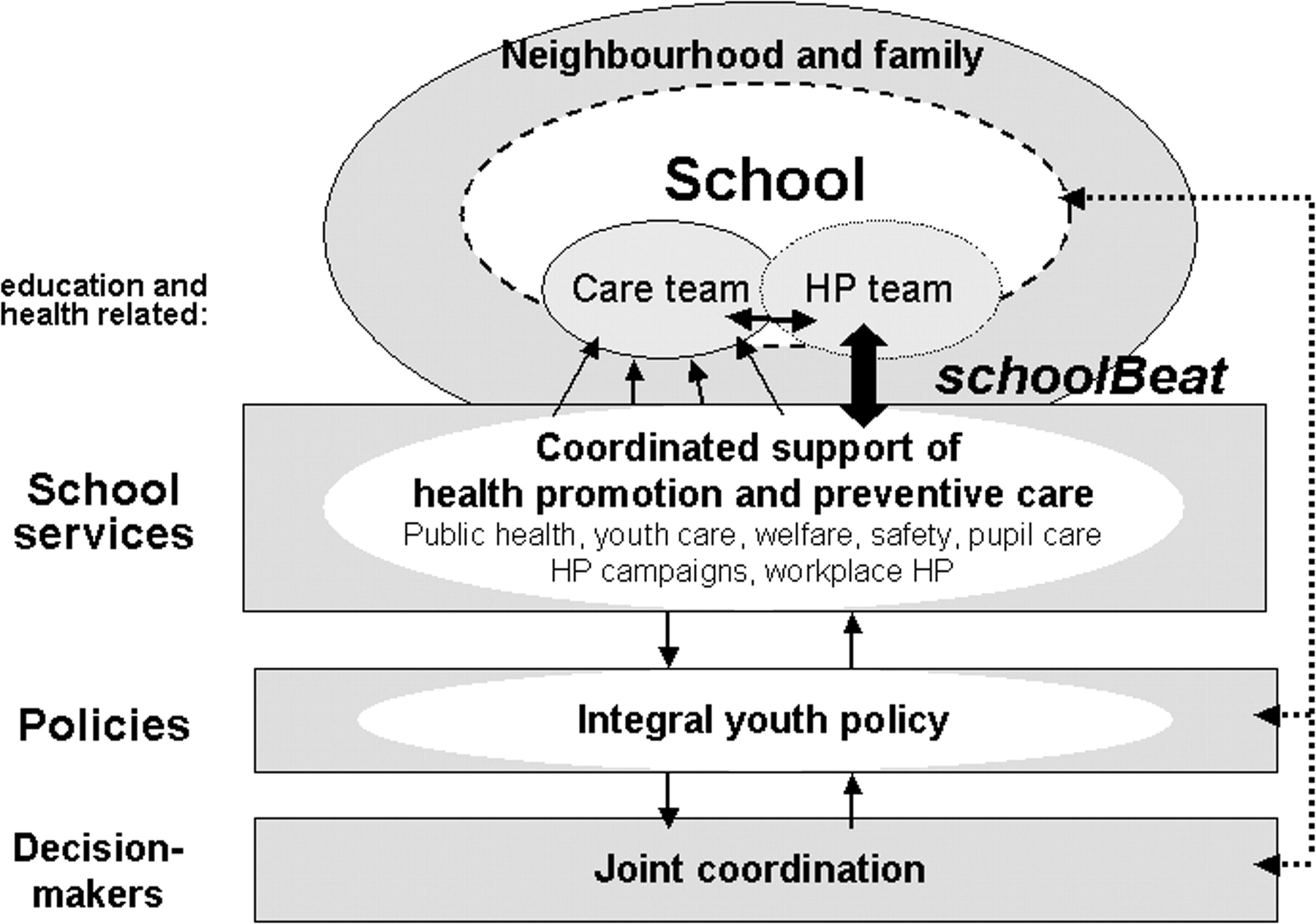 Health Promot Int, Volume 20, Issue 3, September 2005, Pages 296–305, https://doi.org/10.1093/heapro/dai004
The content of this slide may be subject to copyright: please see the slide notes for details.
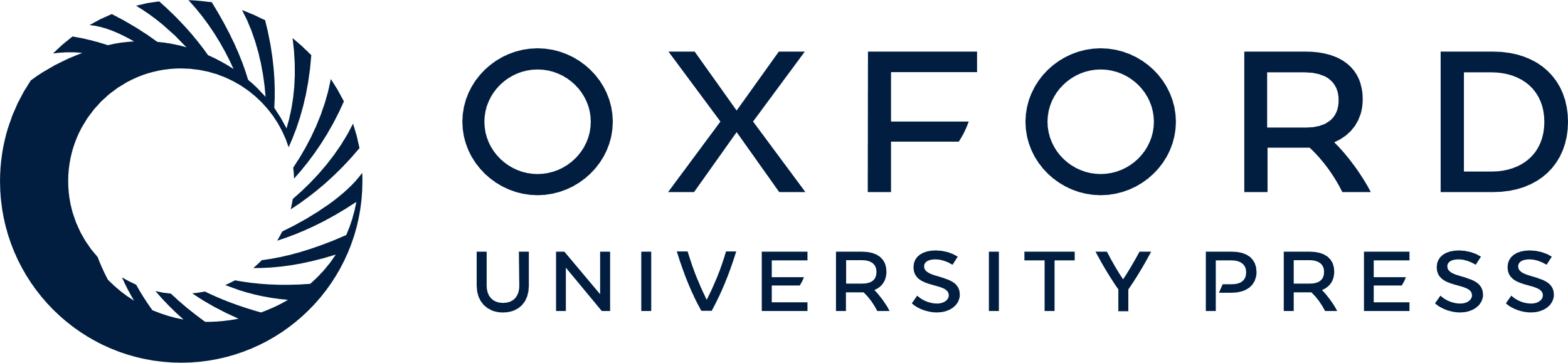 [Speaker Notes: Fig. 2: Desired organizational school-health support structure.


Unless provided in the caption above, the following copyright applies to the content of this slide: © The Author 2005. Published by Oxford University Press. All rights reserved. For Permissions, please email: journals.permissions@oupjournals.org]
Fig. 1: Current organizational structure of school health in the Netherlands.
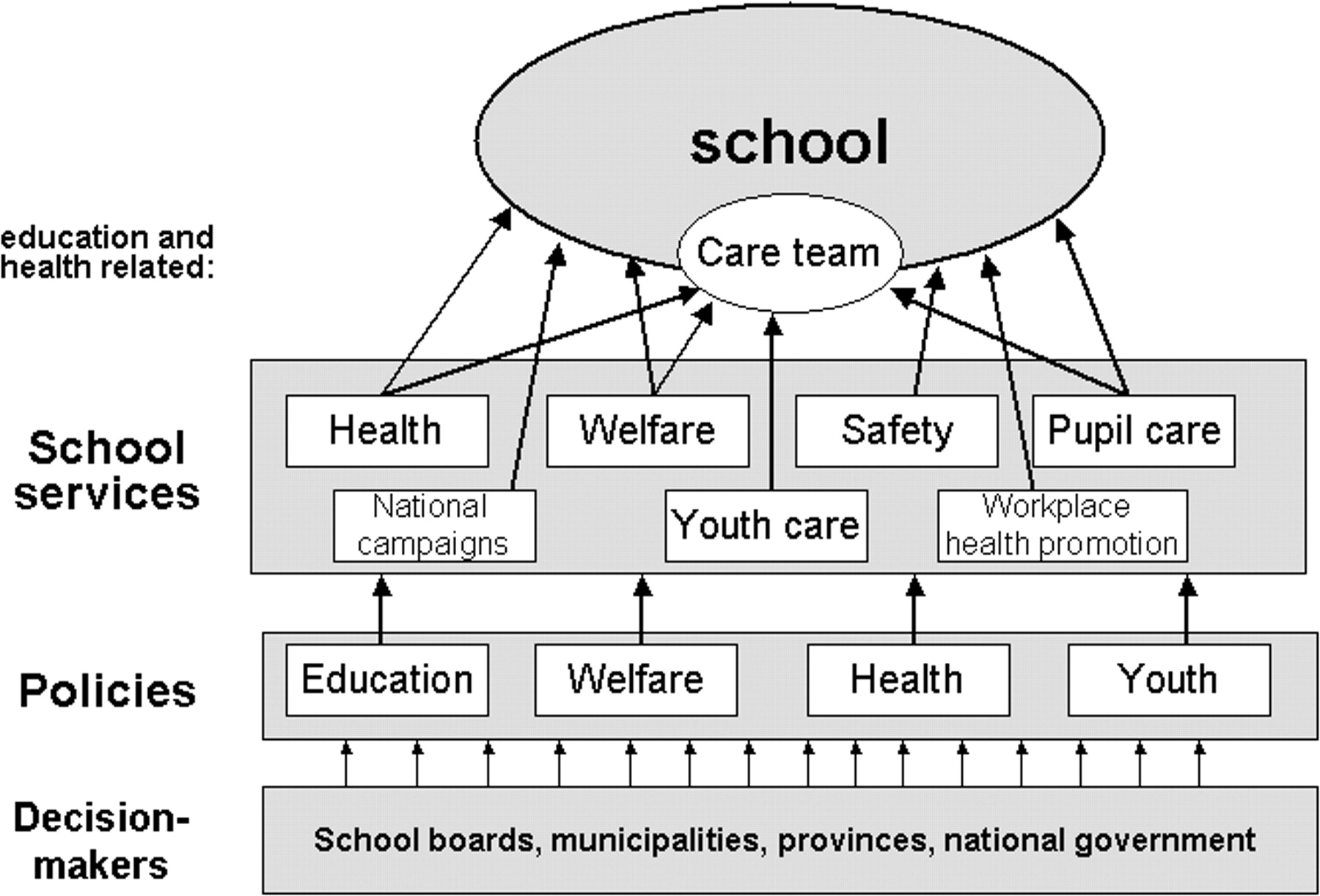 Health Promot Int, Volume 20, Issue 3, September 2005, Pages 296–305, https://doi.org/10.1093/heapro/dai004
The content of this slide may be subject to copyright: please see the slide notes for details.
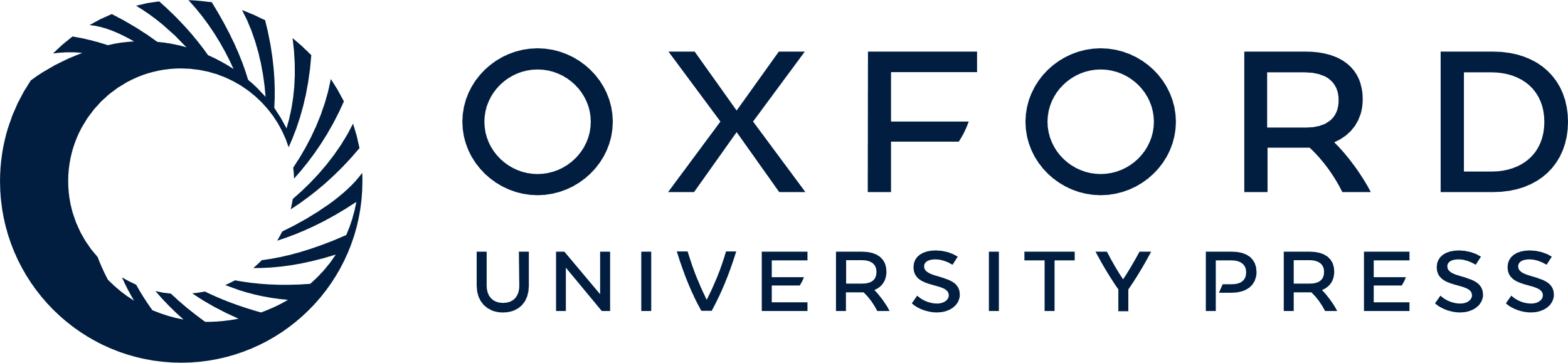 [Speaker Notes: Fig. 1: Current organizational structure of school health in the Netherlands.


Unless provided in the caption above, the following copyright applies to the content of this slide: © The Author 2005. Published by Oxford University Press. All rights reserved. For Permissions, please email: journals.permissions@oupjournals.org]